ТЕОРІЯ ТА ІСТОРІЯ СОЦІАЛЬНИХ КОМУНІКАЦІЙ
Автор курсу Чернявська Л.В.
Метою викладання навчальної дисципліни «Теорія та історія соціальних комунікацій» є сприяння професійній інтелектуальній та універсальній підготовці спеціалістів із високою морально-етичною та психологічною стійкістю в сучасних надскладних умовах інформаційного прискорення, інформаційного ґешефту, інформаційно-психологічних спецоперацій та інформаційних воєн з урахуванням національних і глобальних викликів системи ЗМК, інтеграції традиційних і новаторських теоретико-методологічних підходів.
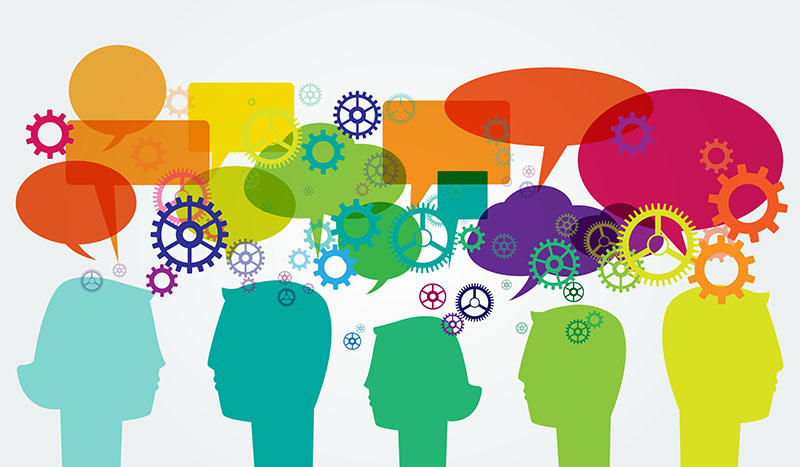 У разі успішного завершення курсу студент матиме змогу:
Здійснювати аналіз медіафілософських творів світових авторів
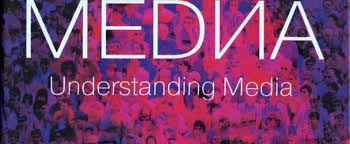 Розробляти план дебатів та виступів на них в українських медіа
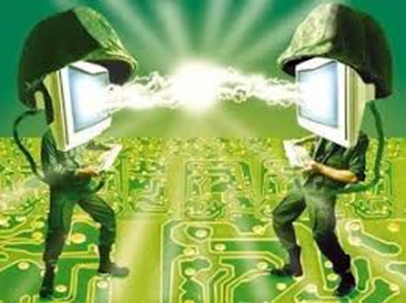 Писати медіатвори для різних каналів комунікації
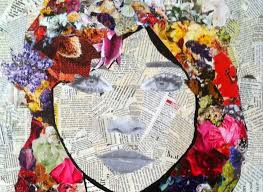